Top 10 Länder nach Anzahl neuer COVID-19-Fälle
523.786.368 Fälle insgesamt (-2,7% im Vergleich zu Vorwoche)
6.279.667 Todesfälle (CFR: 1,2%)
Quelle: WHO, 24.05.2022; *Our World In Data - Vacc, abgerufen: 24.05.2022
WHO epidemiological update, datenstand 24.05.2022
Anzahl Fälle pro KW und WHO Region, Dez 2019 – 23. Mai 2022
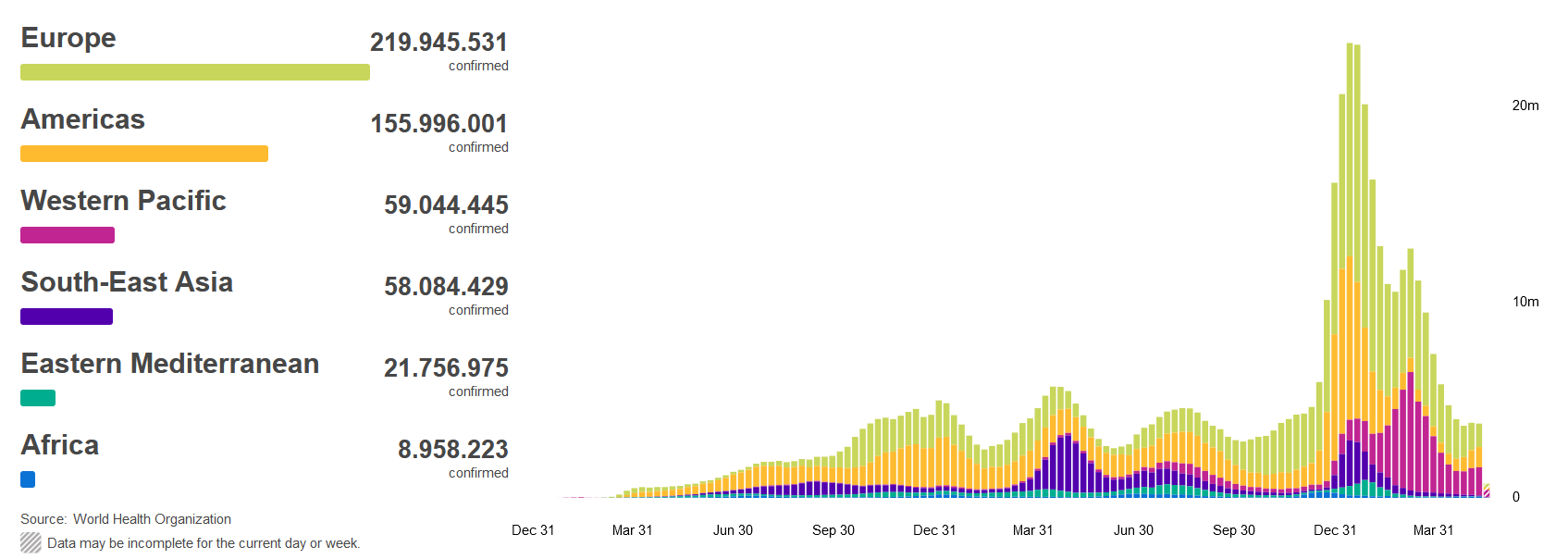 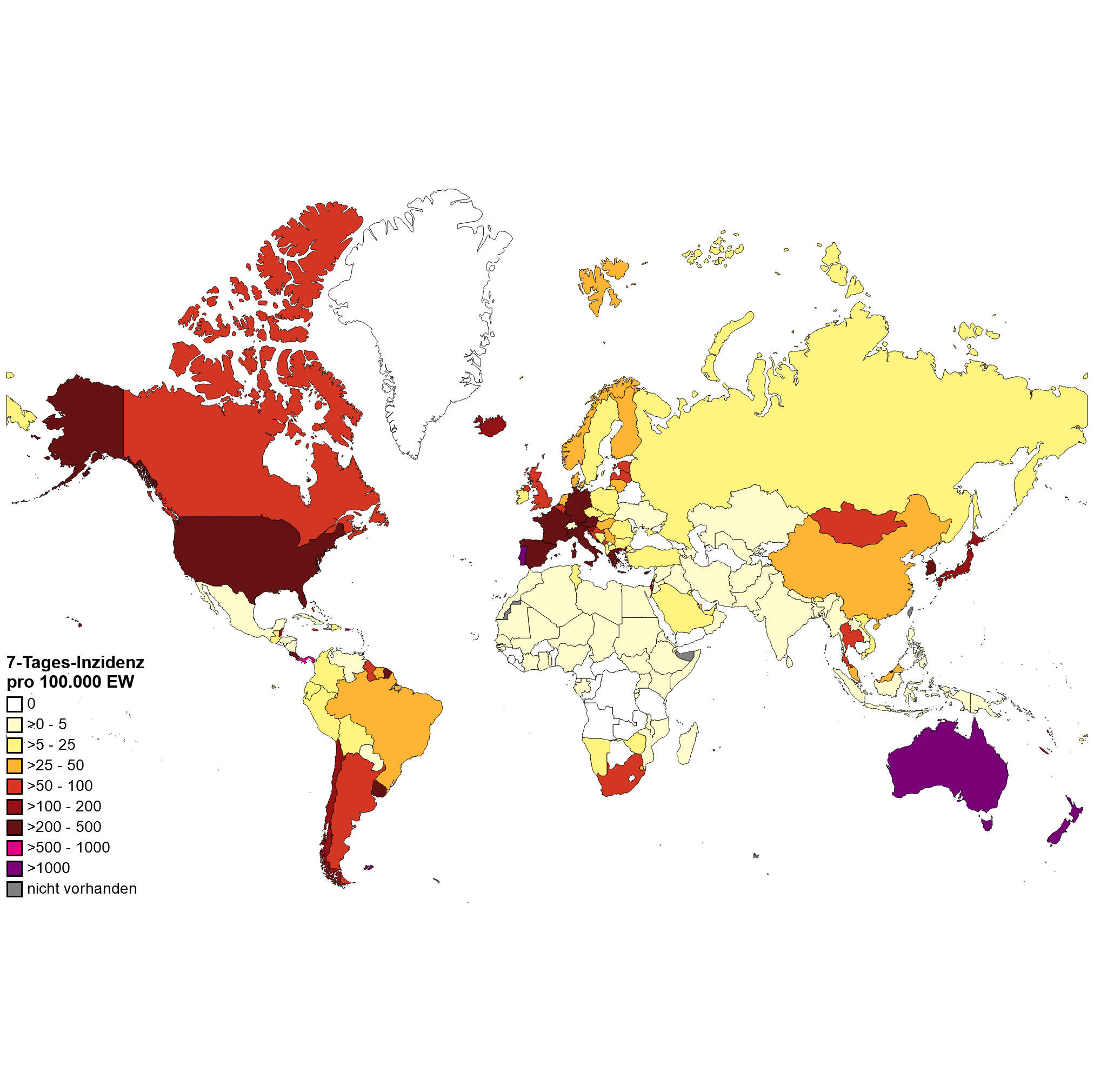 7-T Inzidenz pro 100.000 Einwohner Weltweit
Quelle: WHO Dashboard Zugriff  24.05.2022, Datenstand 1.05.2022; Karte WHO, 17.05.2022
[Speaker Notes: CAVE: vielerorts geänderte Teststrategien insbesondere in Europa z.B. Spanien, Dänemark, England testen nur Risikogruppen, Personen die Behandlung im KH benötigen und Personen die mit RG arbeiten; Österreich hat den Anzahl PCR pro Einwohner reduziert]
7-Tages-Inzidenz pro 100.000 Einwohner in Europa
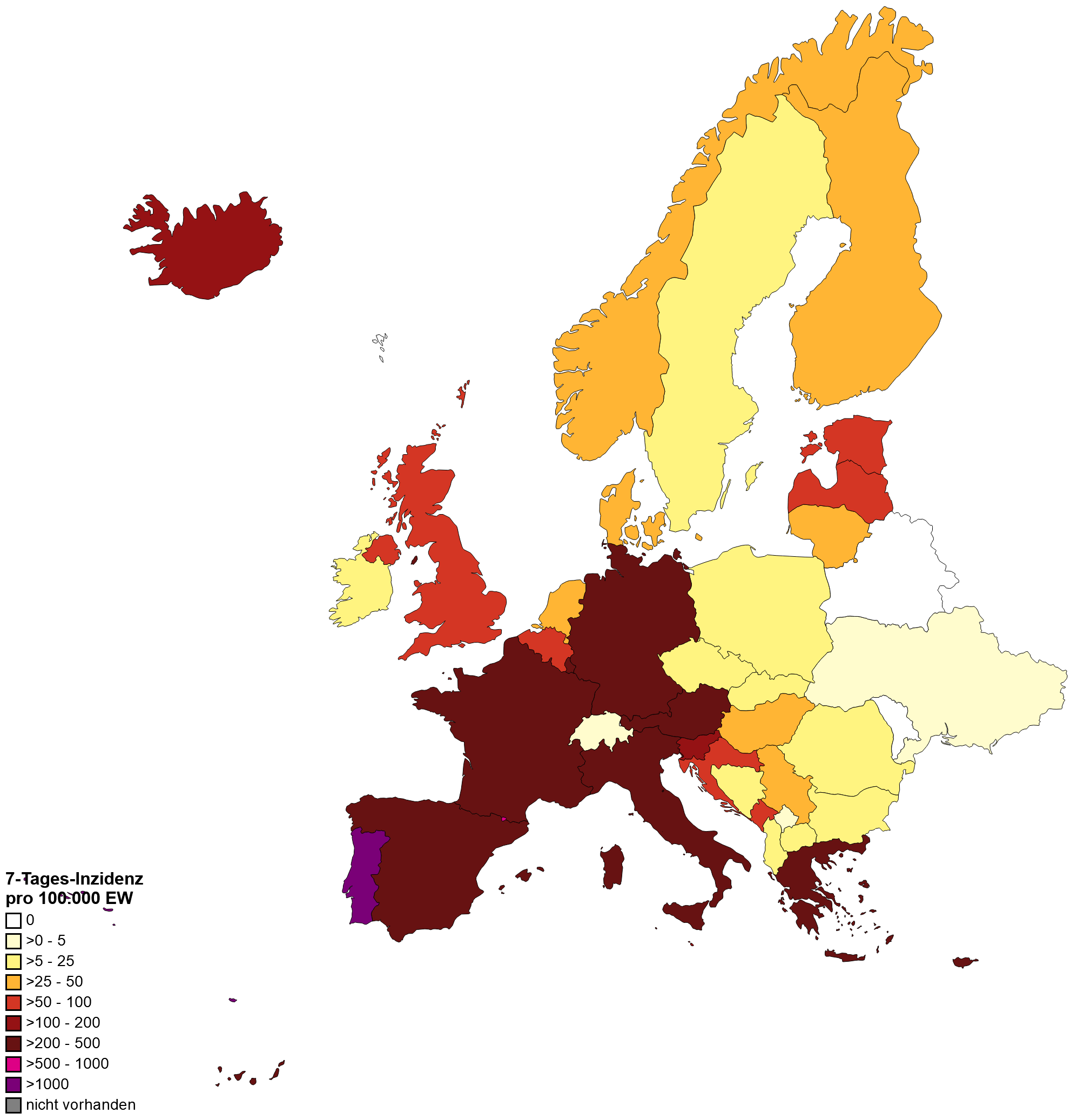 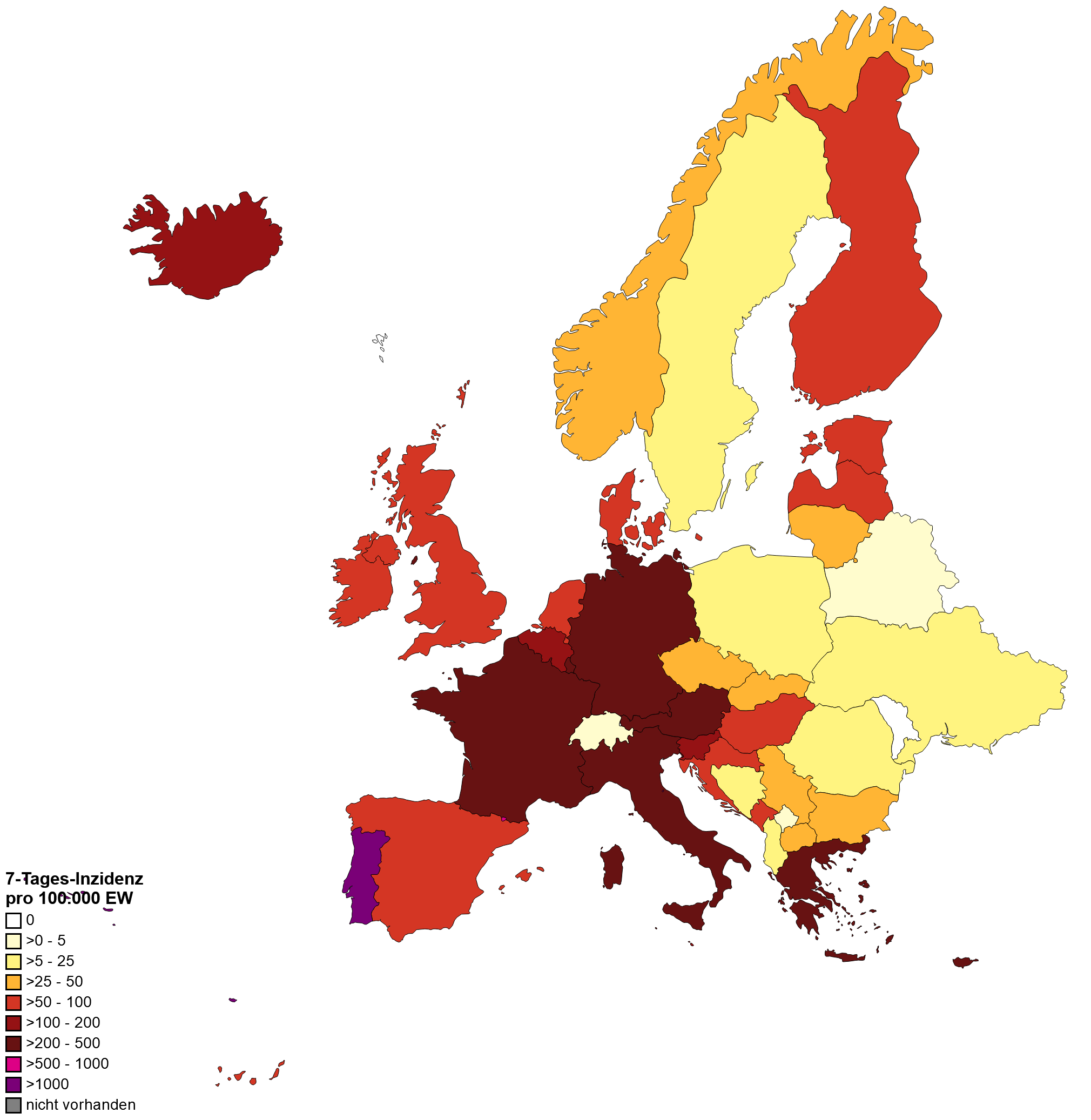 WHO, 17.05.2022
WHO, 24.05.2022
Länderfokus: Portugal - BA.5
Fallzahlsteigerung seit Anfang Mai 2022 (KW17/18)
Positivenanteil steigt weiter (Stand 23.05.2022: 44%)
R 7-Tage: 1,15 leicht gefallen
Leichte Steigerung der ITS Belegung und der Todesfälle (KW20)
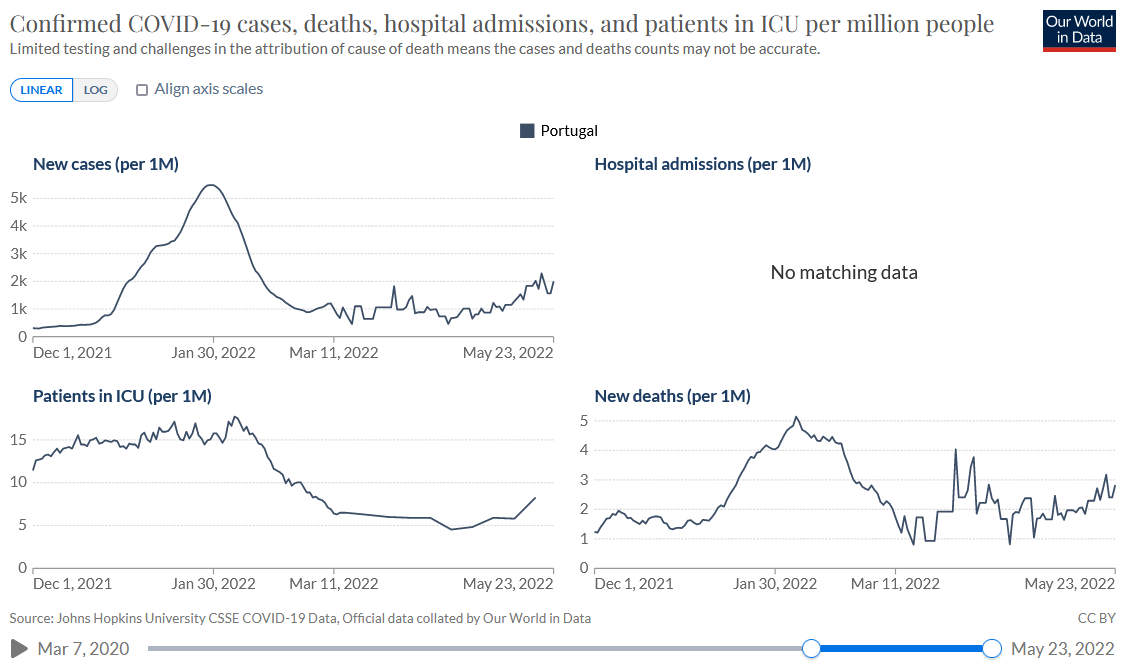 BA.5, Bericht 24.05.2022
Erstauftreten KW13
Dominanz KW19
79% (23.05.2022)

geschätzte Wachstumsrate 13% höher als BA.2
Verdopplungszeit 6 Tage

Bislang kein Hinweis auf erhöhte Krankheitsschwere
Quelle: WHO, Datenstand 24.05.2022; OWID, Zugriff 24.05.2022;  NIPH Portugal, SARS-CoV-2 genetic diversity Bericht, 24. Mai 2022
[Speaker Notes: https://insaflu.insa.pt/covid19/relatorios/PORTUGAL_INSA_SARS_CoV_2_GENETIC_DIVERSITY_situation_report_2022-05-24.pdf

Quelle BA.5 Modellierung: https://insaflu.insa.pt/covid19/relatorios/PORTUGAL_INSA_SARS_CoV_2_GENETIC_DIVERSITY_situation_report_2022-05-17.pdf

BA.1 has been firstly identified in Portugal by mid November, 2021, and was dominant between ISO weeks51, 2021 (20th-26th November) and 7, 2022 (14th-20th February), having reached its maximum circulation inweek 2 (95,6%, 10th- 16th January, 2022) (Figures 2 and 3). The current circulation of BA.1 in Portugal isestimated to be residual, and, so far, no cases have been detected on week 17 (analysis ongoing).

BA.2 has been firstly detected in random nationwide sequencing surveys in ISO week 52 (27thDecember 2021 – 2nd January 2022) (Figure 2), becoming dominant on week 8 (21st–27th February 2022).According to the proportion of non-SGTF positive samples (indicative of probable Omicron BA.2 case), BA.2relative frequency shows a decreasing trend and is estimated to be 62.9% on 8 May 2022 (Figures 2, 3 and4).insaflu.insa.pt/covid19/relatorios/PORTUGAL_INSA_SARS_CoV_2_GENETIC_DIVERSITY_situation_report_2022-05-10.pdf 

In Portugal, after its detection in week 13, lineage BA.5 has been increasing inrelative frequency, having duplicated its relative frequency between ISO weeks 15 (4.0%, 11-17 April) and16 (9.0%, 18-24 April) (analysis and sampling concluded) (Figure 2). The nationwide sequencing survey of week17 (ongoing), together with the proportion of samples with SGTF profile, indicate that this trend of duplication ofthe relative frequency by week has continued, and it is estimated that BA.5 represented ~37% of the positivecases by 8 May 2022.]
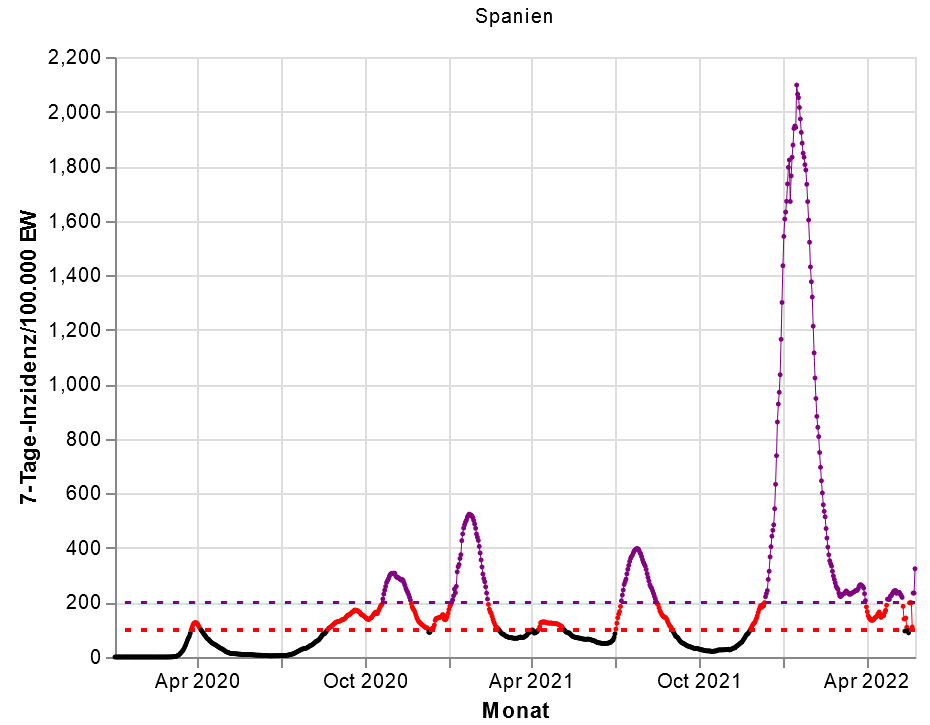 Länderfokus: Spanien
Schwankende Fallzahlen 
Positivenanteil stieg zuletzt an 29% (Stand 23.05.2022)
R 7-Tage: >1 seit 20.04.2022 
Testen nur Risikogruppen
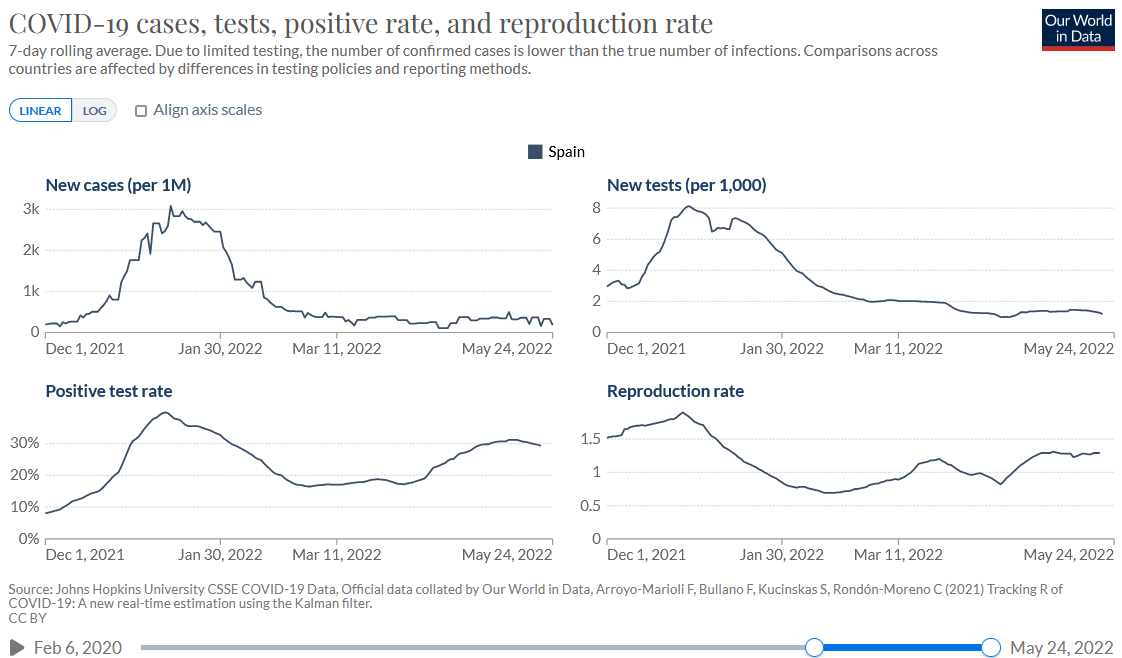 Variantenbericht vom 23.05.2022
Sequenzierung (KW18)
BA2.12.1, BA.4 und BA.5 insgesamt <2%
Spez. PCR (KW19) je nach Region:
BA.1 + BA.3: 0 - 13.1%
BA.4 + BA.5: 0.2 - 4.9%
Quelle: WHO, Datenstand 24.05.2022; OWID, Zugriff 24.05.2022;  Ministerio de Sanidad, Actualización de la situación epidemiológica de las variantes
de SARS-CoV-2 en España23. Mai 2022
[Speaker Notes: https://www.sanidad.gob.es/profesionales/saludPublica/ccayes/alertasActual/nCov/documentos/COVID19_Actualizacion_variantes_20220523.pdf]
Backup
Länderfokus: Portugal BA.5
SGFT : 79% BA.5 as of 23.05.2022
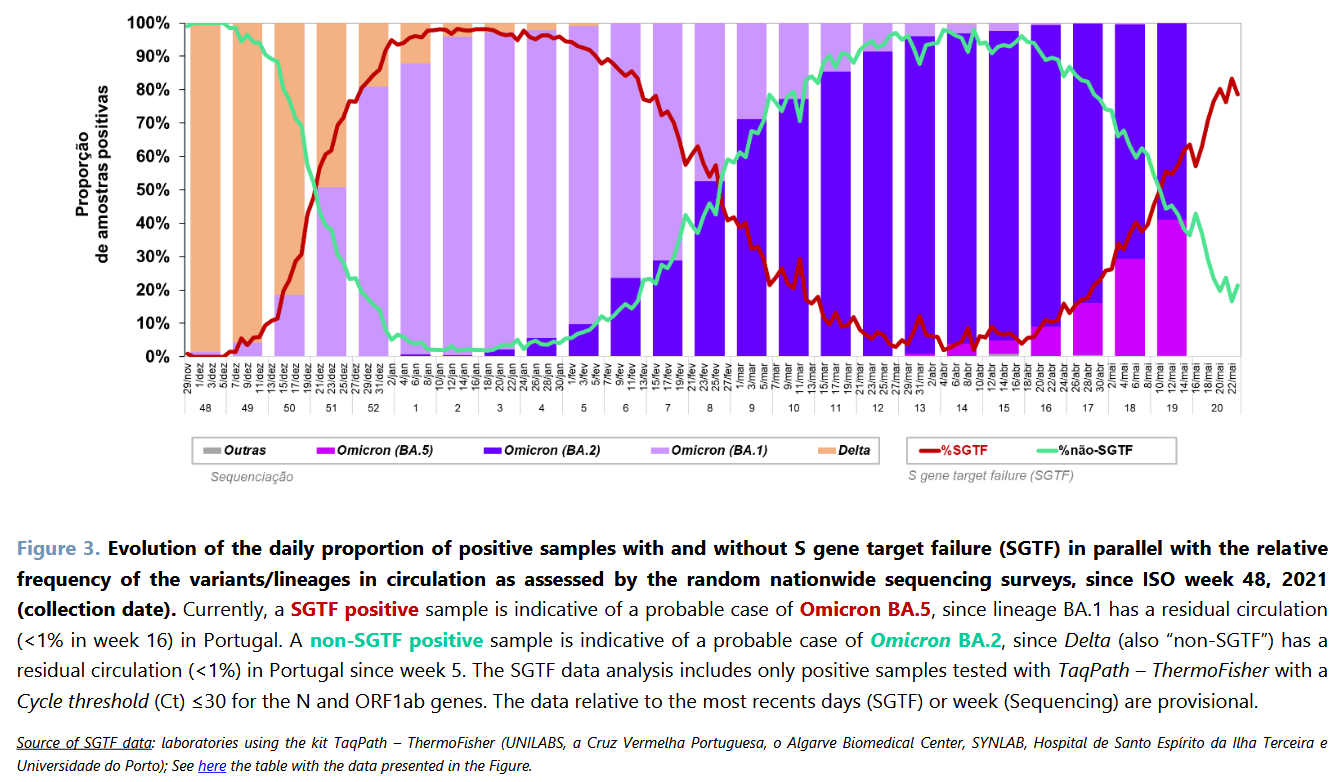 Quelle: NIPH Portugal, SARS-CoV-2 genetic diversity Bericht, 24. Mai 2022
[Speaker Notes: https://insaflu.insa.pt/covid19/relatorios/PORTUGAL_INSA_SARS_CoV_2_GENETIC_DIVERSITY_situation_report_2022-05-24.pdf

Quelle BA.5 Modellierung: https://insaflu.insa.pt/covid19/relatorios/PORTUGAL_INSA_SARS_CoV_2_GENETIC_DIVERSITY_situation_report_2022-05-17.pdf

BA.1 has been firstly identified in Portugal by mid November, 2021, and was dominant between ISO weeks51, 2021 (20th-26th November) and 7, 2022 (14th-20th February), having reached its maximum circulation inweek 2 (95,6%, 10th- 16th January, 2022) (Figures 2 and 3). The current circulation of BA.1 in Portugal isestimated to be residual, and, so far, no cases have been detected on week 17 (analysis ongoing).

BA.2 has been firstly detected in random nationwide sequencing surveys in ISO week 52 (27thDecember 2021 – 2nd January 2022) (Figure 2), becoming dominant on week 8 (21st–27th February 2022).According to the proportion of non-SGTF positive samples (indicative of probable Omicron BA.2 case), BA.2relative frequency shows a decreasing trend and is estimated to be 62.9% on 8 May 2022 (Figures 2, 3 and4).insaflu.insa.pt/covid19/relatorios/PORTUGAL_INSA_SARS_CoV_2_GENETIC_DIVERSITY_situation_report_2022-05-10.pdf 

In Portugal, after its detection in week 13, lineage BA.5 has been increasing inrelative frequency, having duplicated its relative frequency between ISO weeks 15 (4.0%, 11-17 April) and16 (9.0%, 18-24 April) (analysis and sampling concluded) (Figure 2). The nationwide sequencing survey of week17 (ongoing), together with the proportion of samples with SGTF profile, indicate that this trend of duplication ofthe relative frequency by week has continued, and it is estimated that BA.5 represented ~37% of the positivecases by 8 May 2022.]
Länderfokus: Portugal vs Deutschland
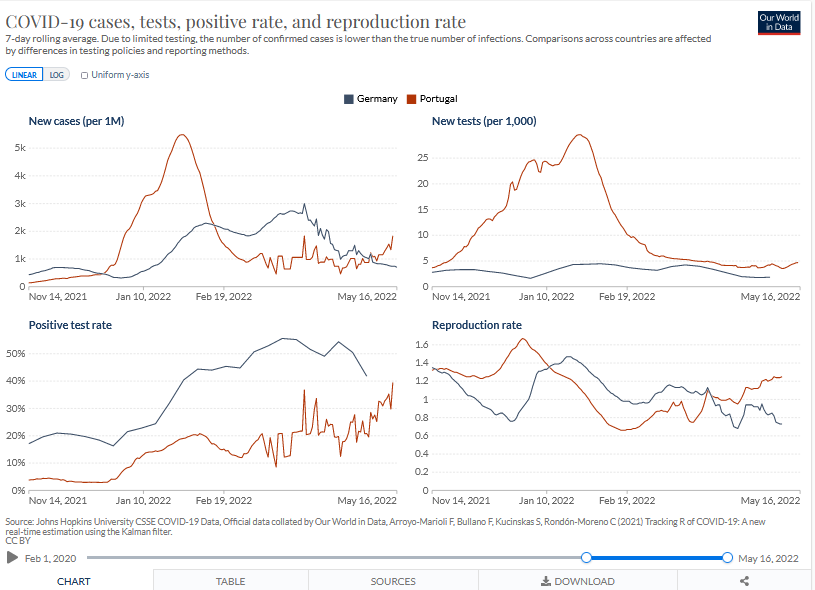 Quelle: Covariants.org, zugriff 17.05.2022 ; ECDC Zugriff 17.05.2022
[Speaker Notes: https://covariants.org/per-country?country=United+Kingdom&country=Germany&country=Denmark&country=France&country=Sweden&country=Switzerland&country=Netherlands&country=Spain&country=Belgium&country=Italy&country=Poland&country=Turkey&country=Ireland&country=Slovenia&country=Norway&country=Czech+Republic&country=Lithuania&country=Slovakia&country=Portugal&country=Croatia&country=Luxembourg&country=Finland&country=Austria&country=Bulgaria&country=Greece&country=Romania&country=Latvia&country=Estonia&country=Russia&country=Iceland&country=Bosnia+and+Herzegovina&country=Kosovo&country=Liechtenstein&country=Malta&country=Ukraine&country=Montenegro&country=North+Macedonia&country=Moldova&country=Cyprus&country=Serbia&country=Hungary&country=Belarus&country=Andorra&country=Monaco

https://covid19-country-overviews.ecdc.europa.eu/countries/Portugal.html]
Länderfokus: Portugal vs Deutschland
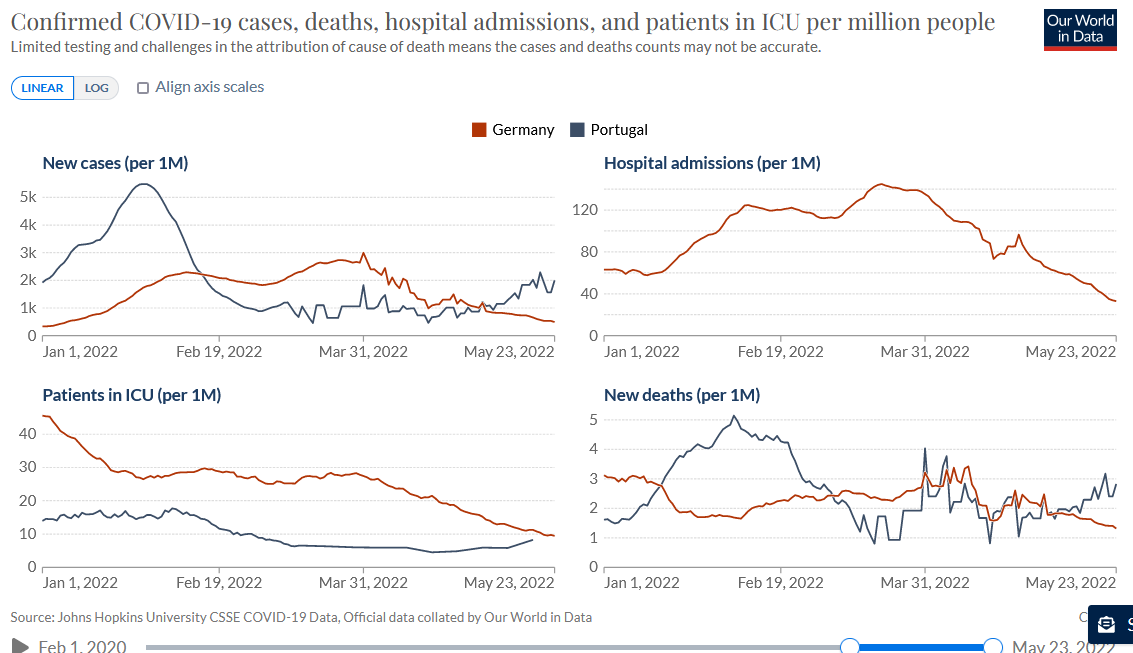 Quelle: OWID, zugriff 24.05.2022
[Speaker Notes: https://covariants.org/per-country?country=United+Kingdom&country=Germany&country=Denmark&country=France&country=Sweden&country=Switzerland&country=Netherlands&country=Spain&country=Belgium&country=Italy&country=Poland&country=Turkey&country=Ireland&country=Slovenia&country=Norway&country=Czech+Republic&country=Lithuania&country=Slovakia&country=Portugal&country=Croatia&country=Luxembourg&country=Finland&country=Austria&country=Bulgaria&country=Greece&country=Romania&country=Latvia&country=Estonia&country=Russia&country=Iceland&country=Bosnia+and+Herzegovina&country=Kosovo&country=Liechtenstein&country=Malta&country=Ukraine&country=Montenegro&country=North+Macedonia&country=Moldova&country=Cyprus&country=Serbia&country=Hungary&country=Belarus&country=Andorra&country=Monaco

https://covid19-country-overviews.ecdc.europa.eu/countries/Portugal.html]
Länderfokus: Portugal vs Deutschland
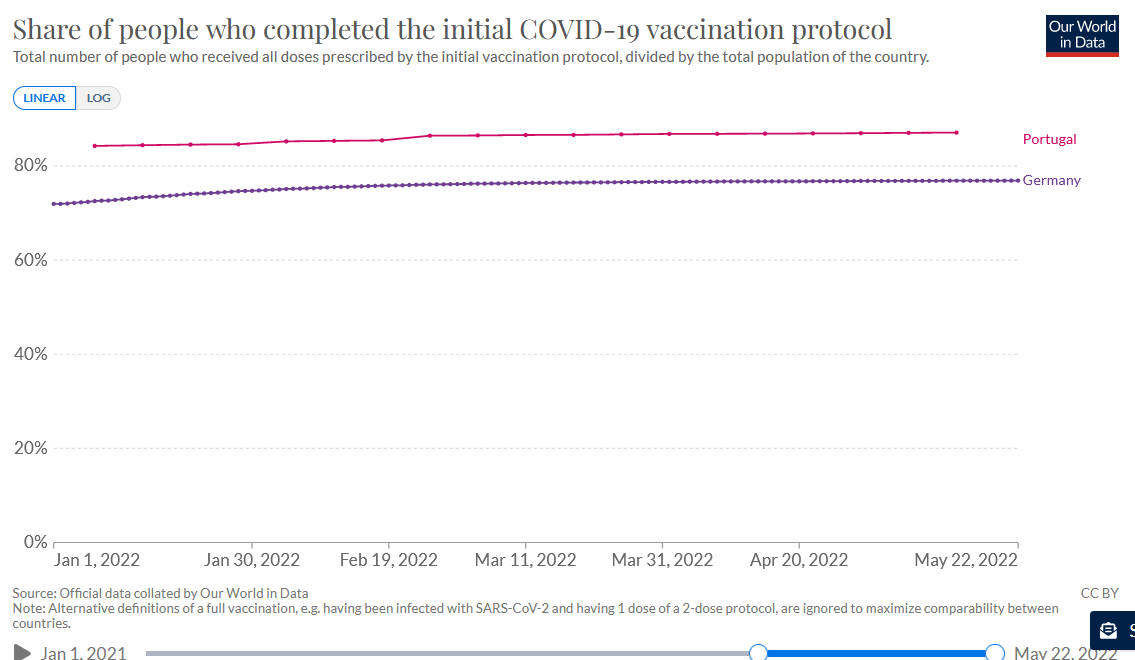 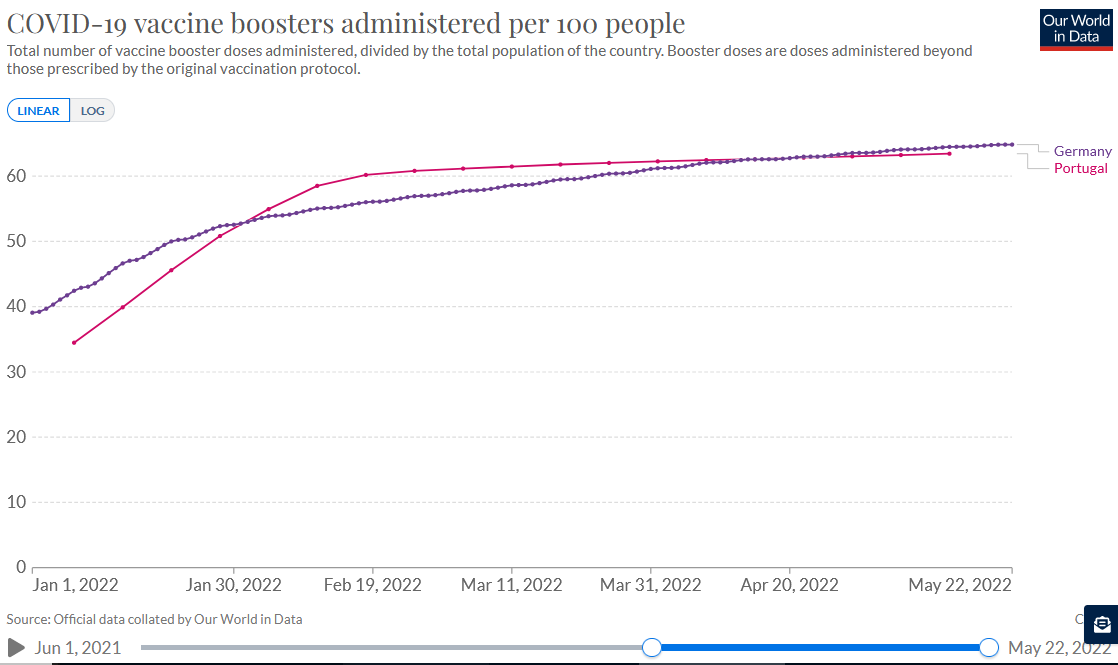 Quelle: OWID, zugriff 24.05.2022
[Speaker Notes: https://covariants.org/per-country?country=United+Kingdom&country=Germany&country=Denmark&country=France&country=Sweden&country=Switzerland&country=Netherlands&country=Spain&country=Belgium&country=Italy&country=Poland&country=Turkey&country=Ireland&country=Slovenia&country=Norway&country=Czech+Republic&country=Lithuania&country=Slovakia&country=Portugal&country=Croatia&country=Luxembourg&country=Finland&country=Austria&country=Bulgaria&country=Greece&country=Romania&country=Latvia&country=Estonia&country=Russia&country=Iceland&country=Bosnia+and+Herzegovina&country=Kosovo&country=Liechtenstein&country=Malta&country=Ukraine&country=Montenegro&country=North+Macedonia&country=Moldova&country=Cyprus&country=Serbia&country=Hungary&country=Belarus&country=Andorra&country=Monaco

https://covid19-country-overviews.ecdc.europa.eu/countries/Portugal.html]
Länderfokus: Niederlande
BA.4 Steigerung in Genomic Surveillance
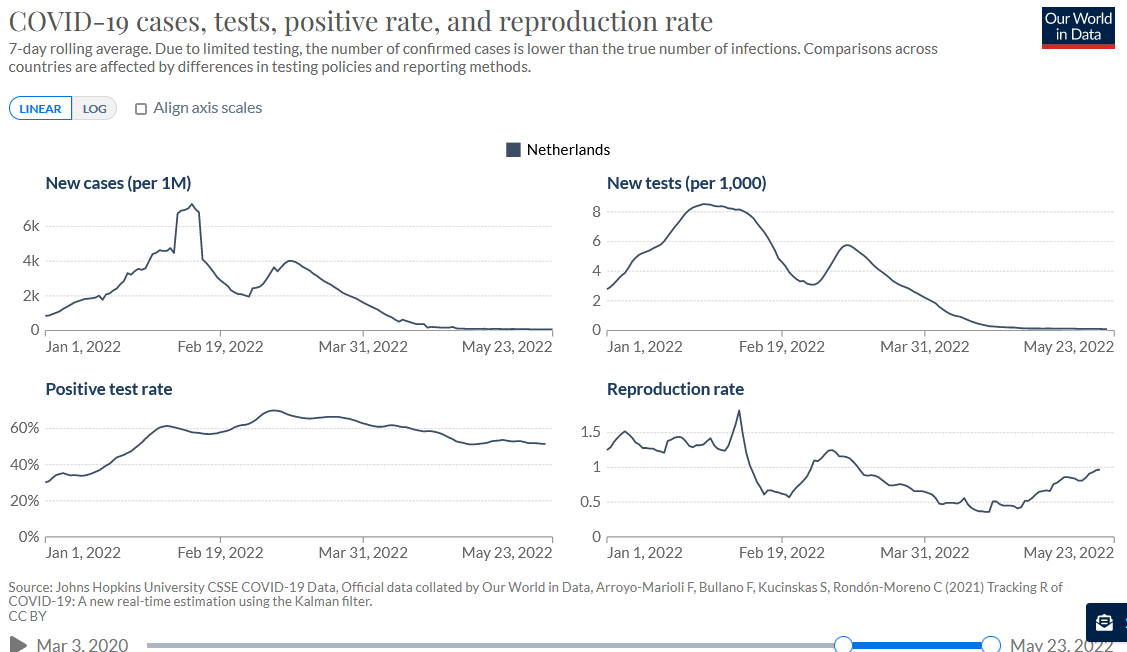 Quelle: OWID, Zugriff 24.05.2022
Länderfokus: Niederlande
BA.4 Steigerung in Genomic Surveillance
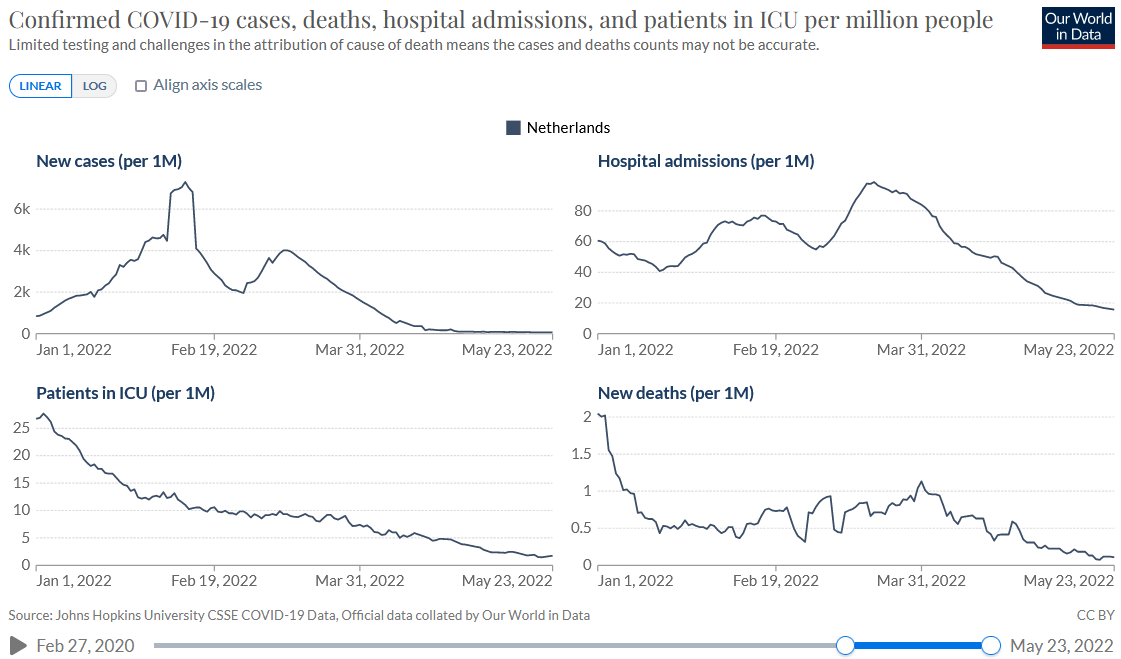 Quelle: OWID, Zugriff 24.05.2022